Школьный музей МАОУ «СОШ № 93» г.Перми
112-я стрелковая дивизия
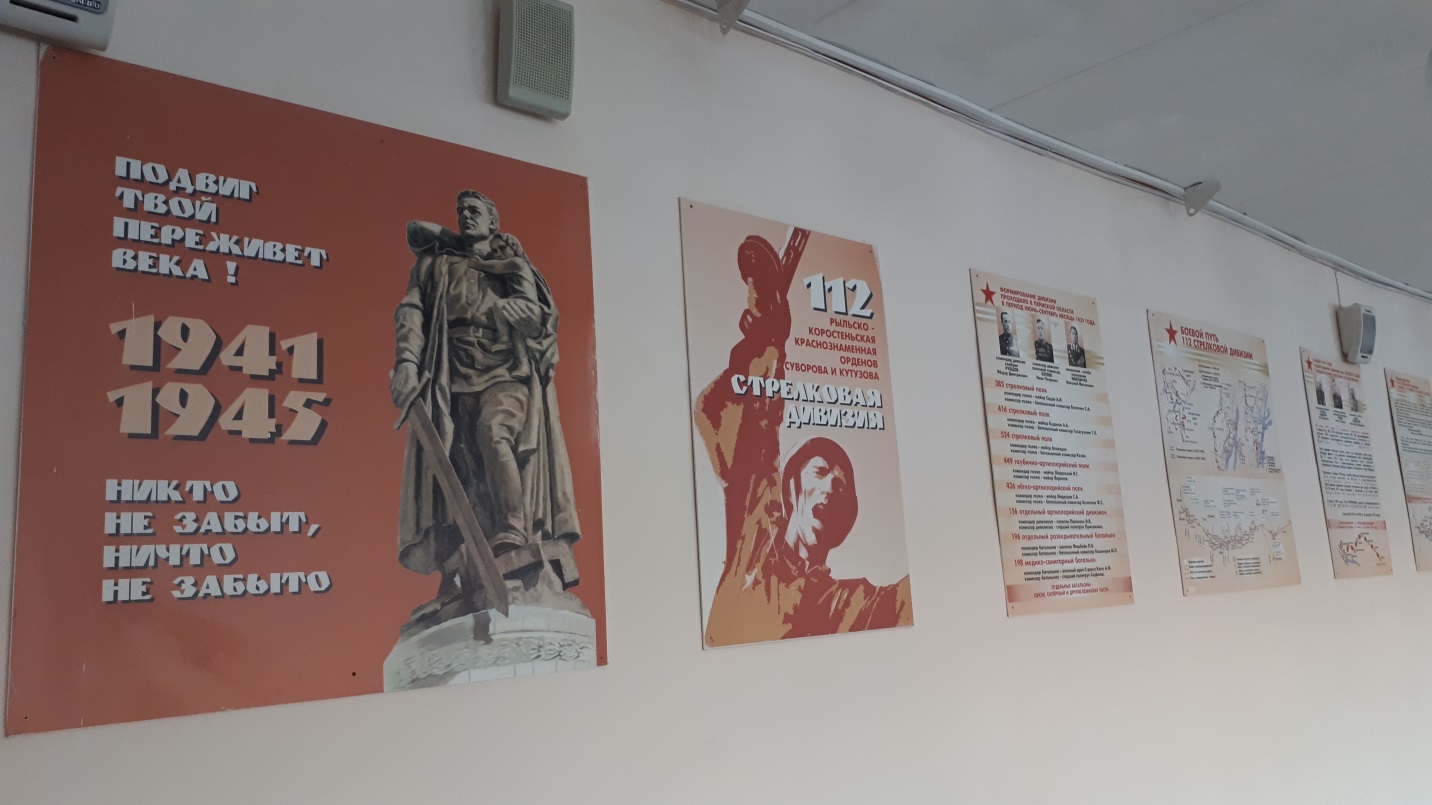 Школьный музей «112-я стрелковая дивизия»
Это часть открытого  образовательного пространства, 
координатор военно-патриотической деятельности 
образовательного  учреждения, связующая нить между
школой, другими учреждениями и общественными
Организациями города Перми.
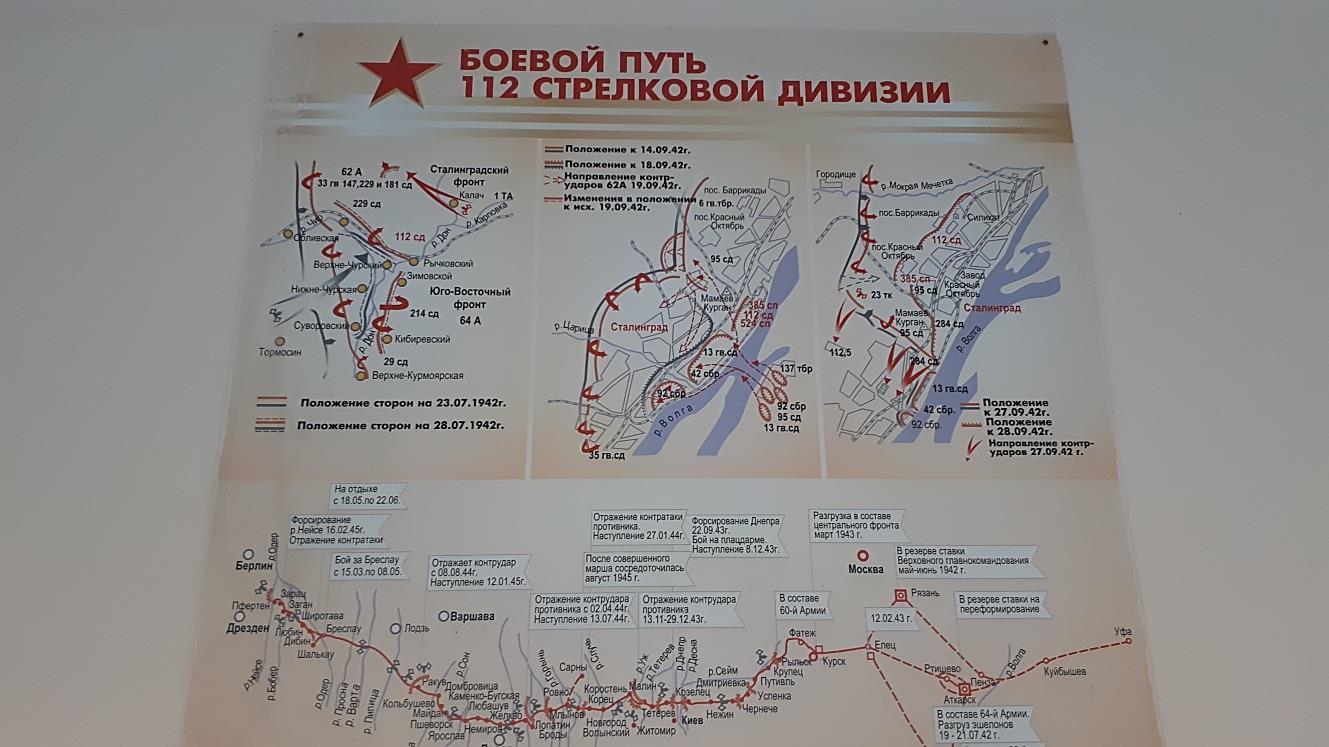 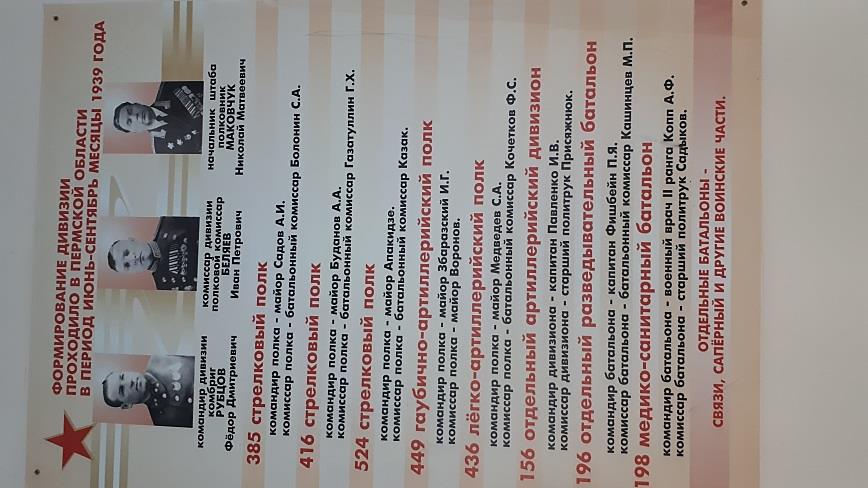 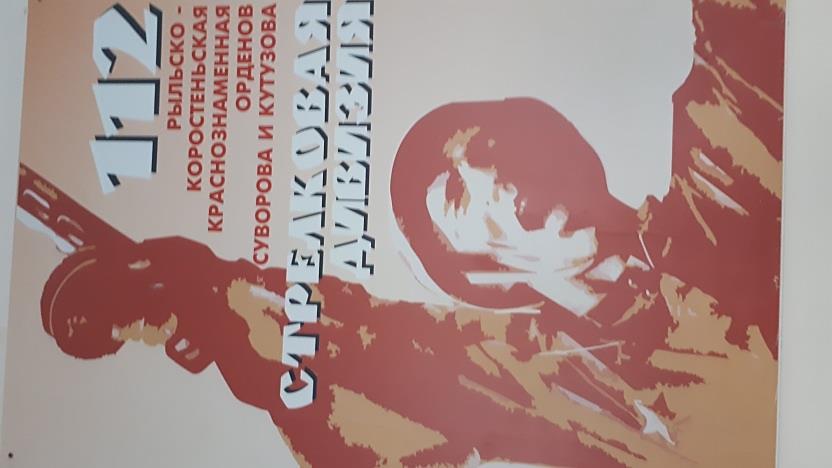 Признаки музея
Фонд музея.
Наличие экспозиций.
Наличие помещения и оборудования.
Постоянный актив учащихся – «Совет музея», два раза в год проводят образовательные экскурсии для учащихся
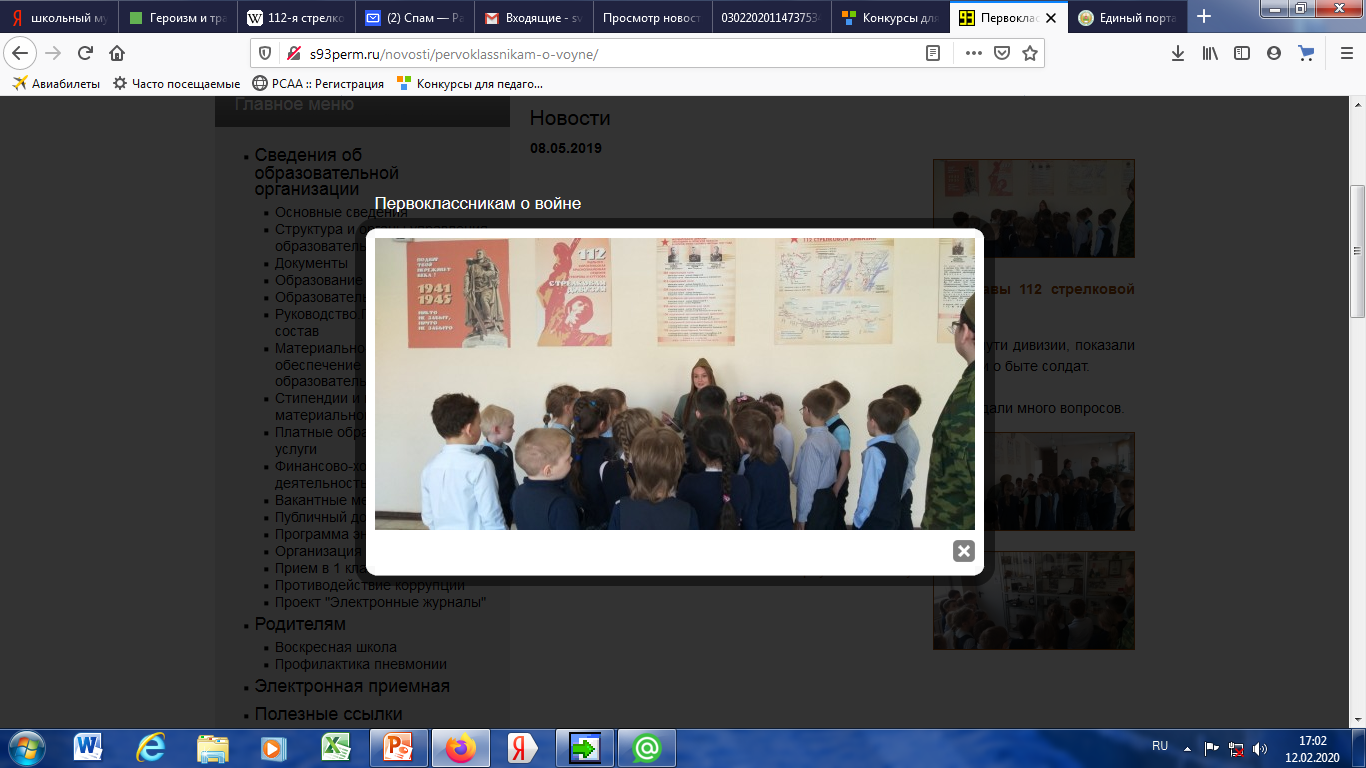 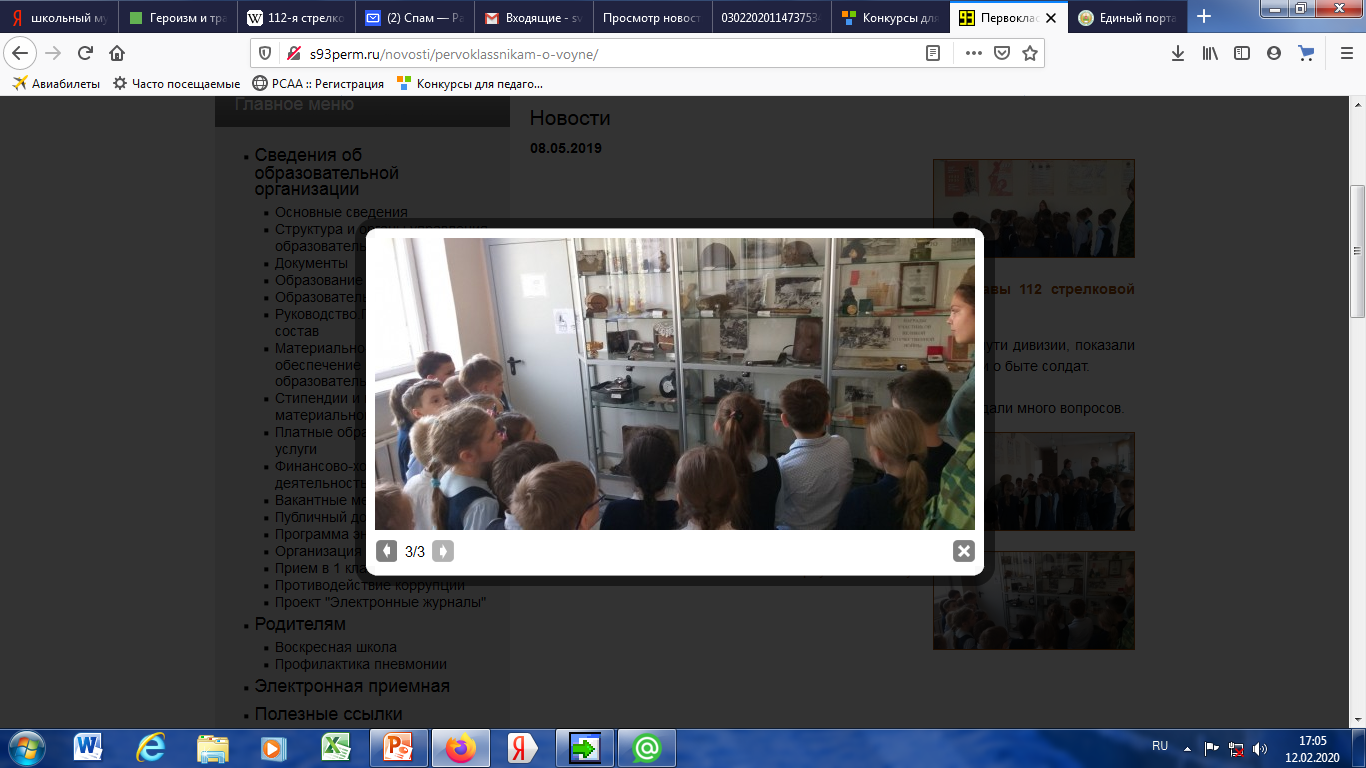 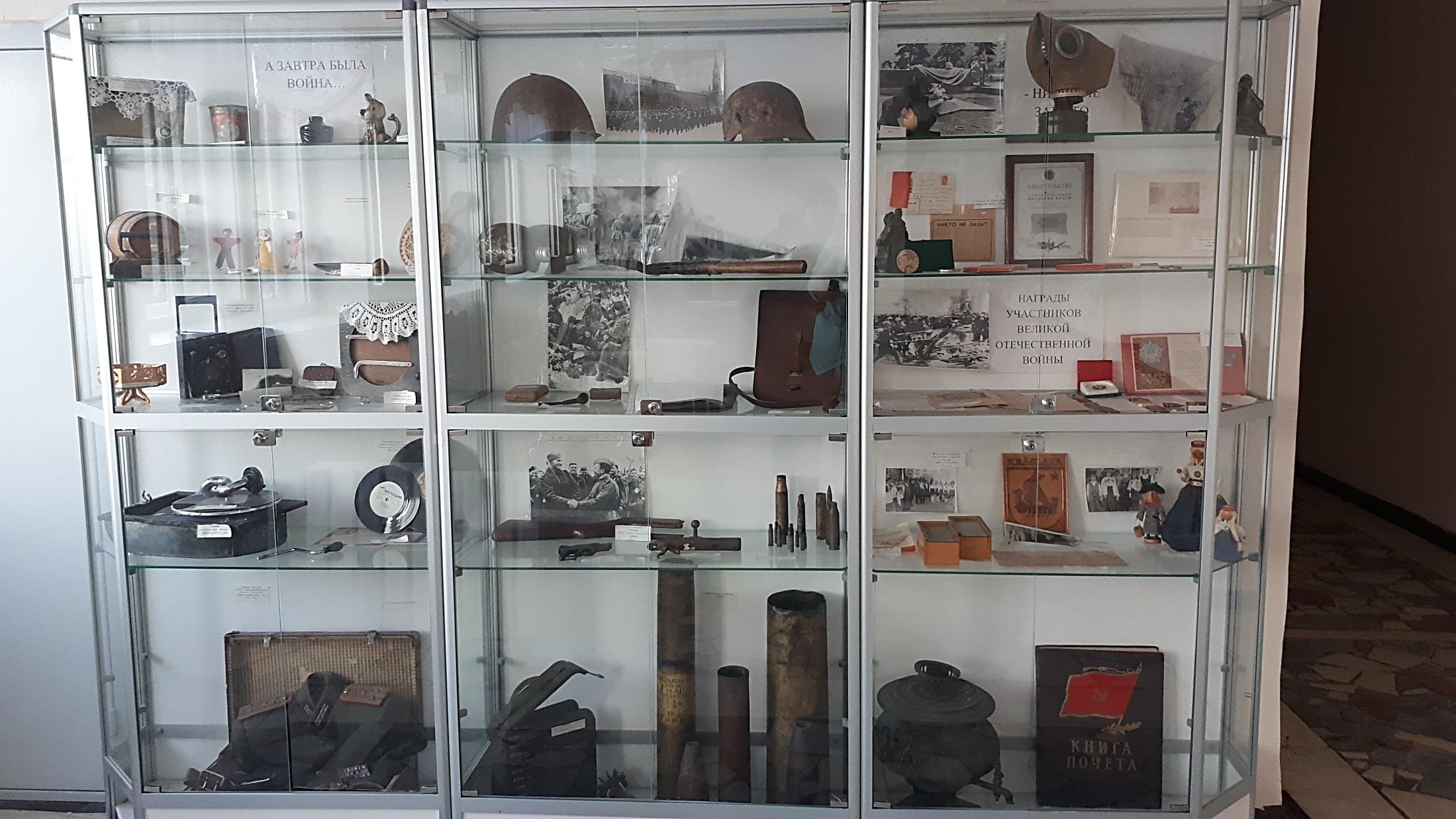 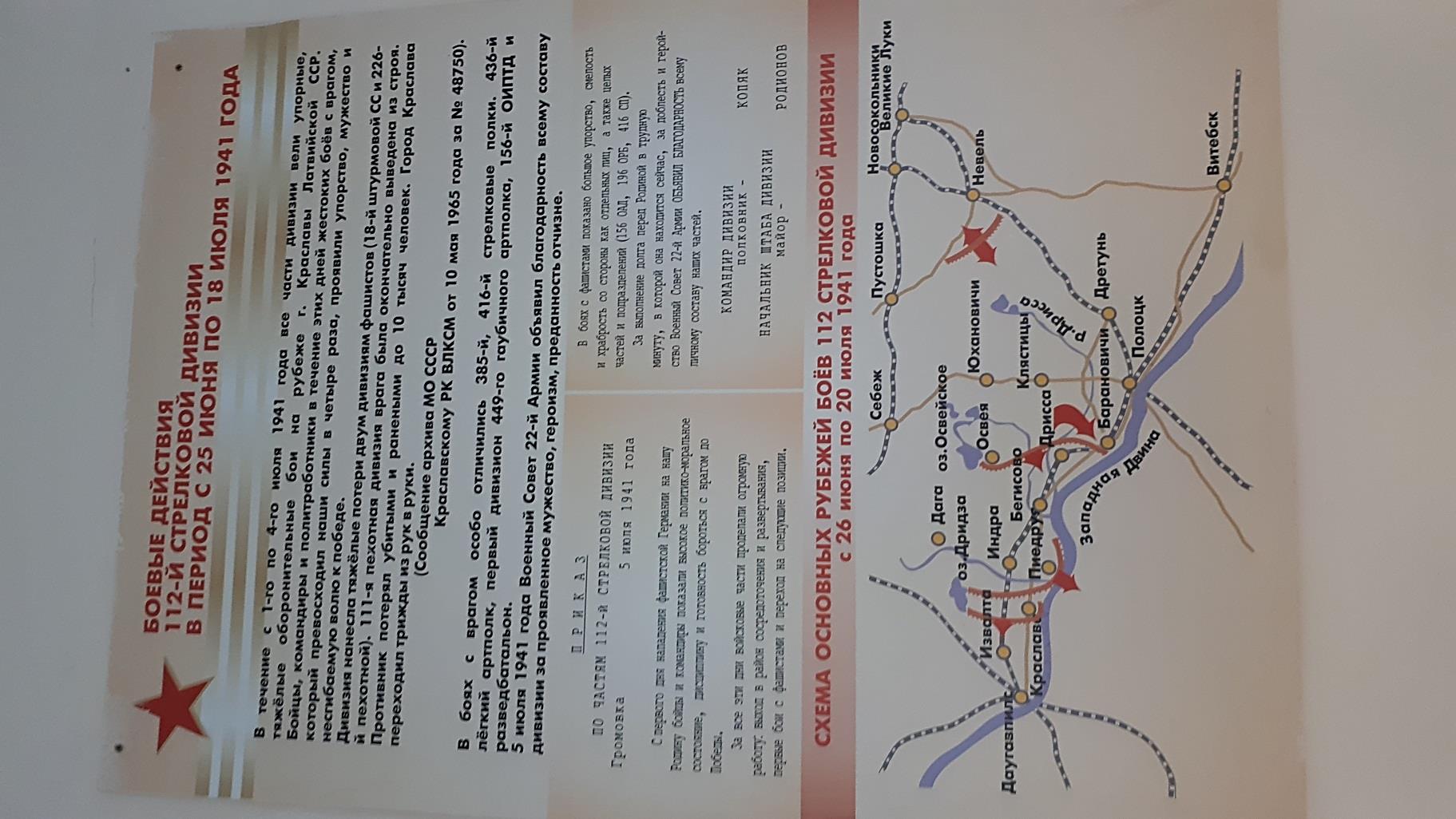 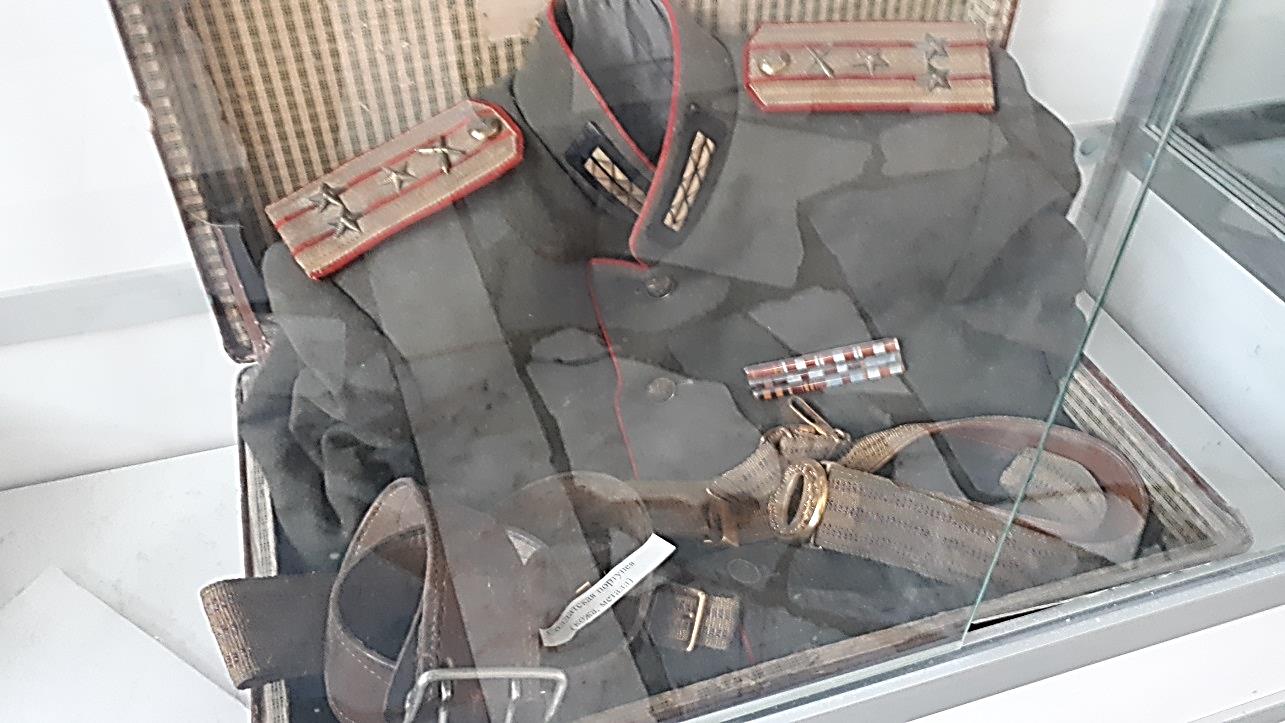 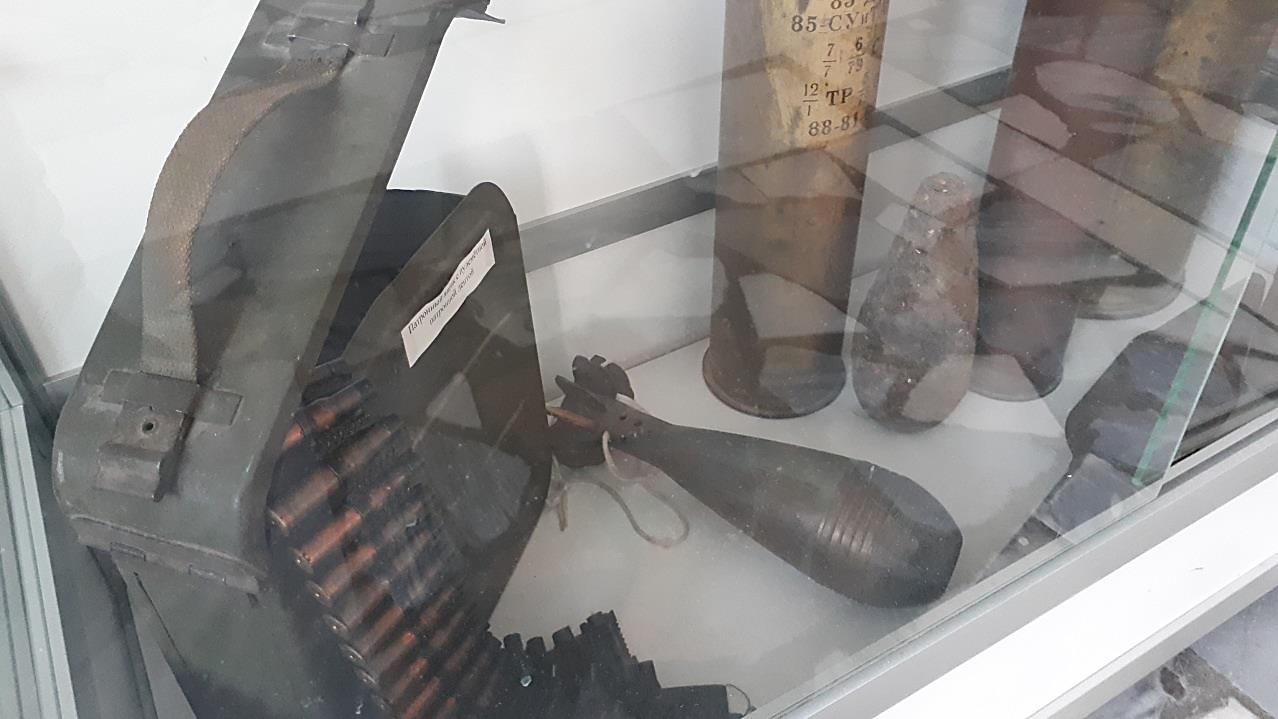 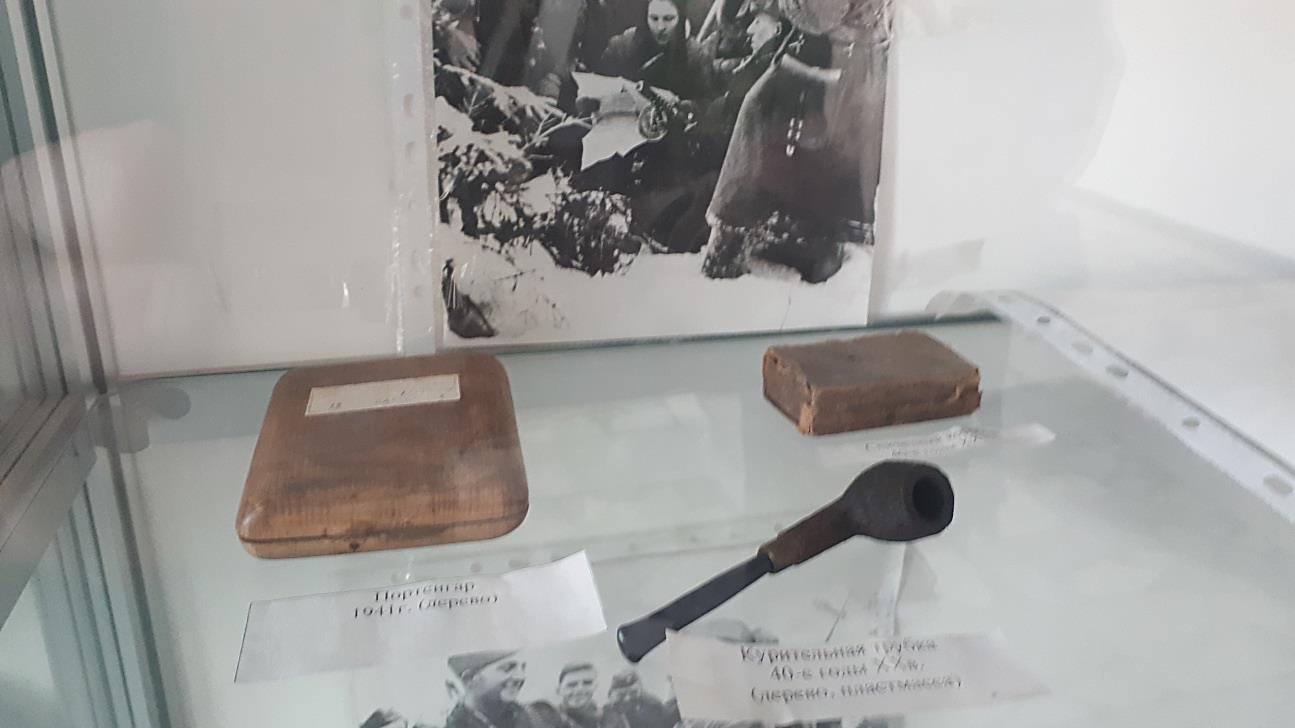 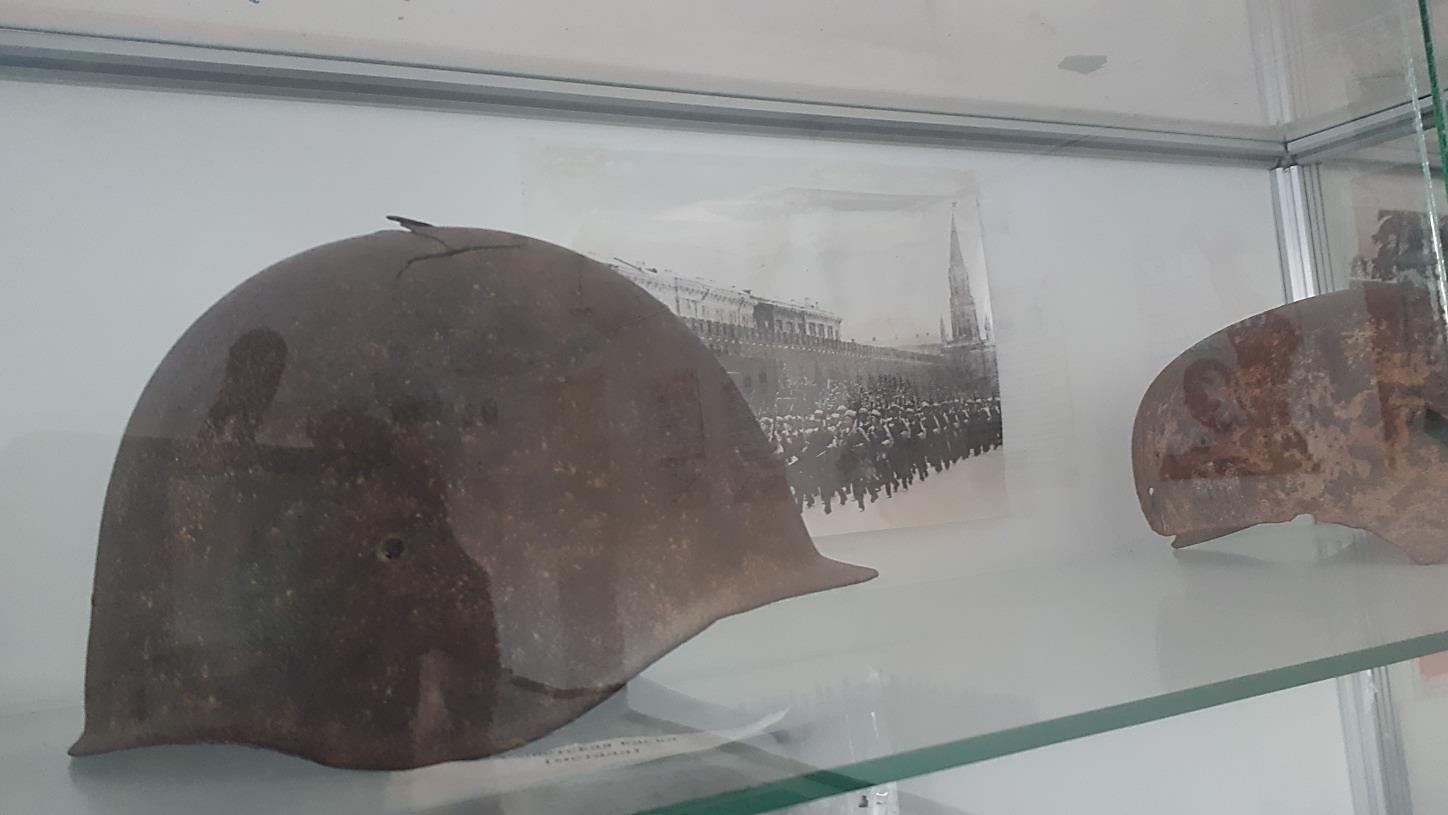 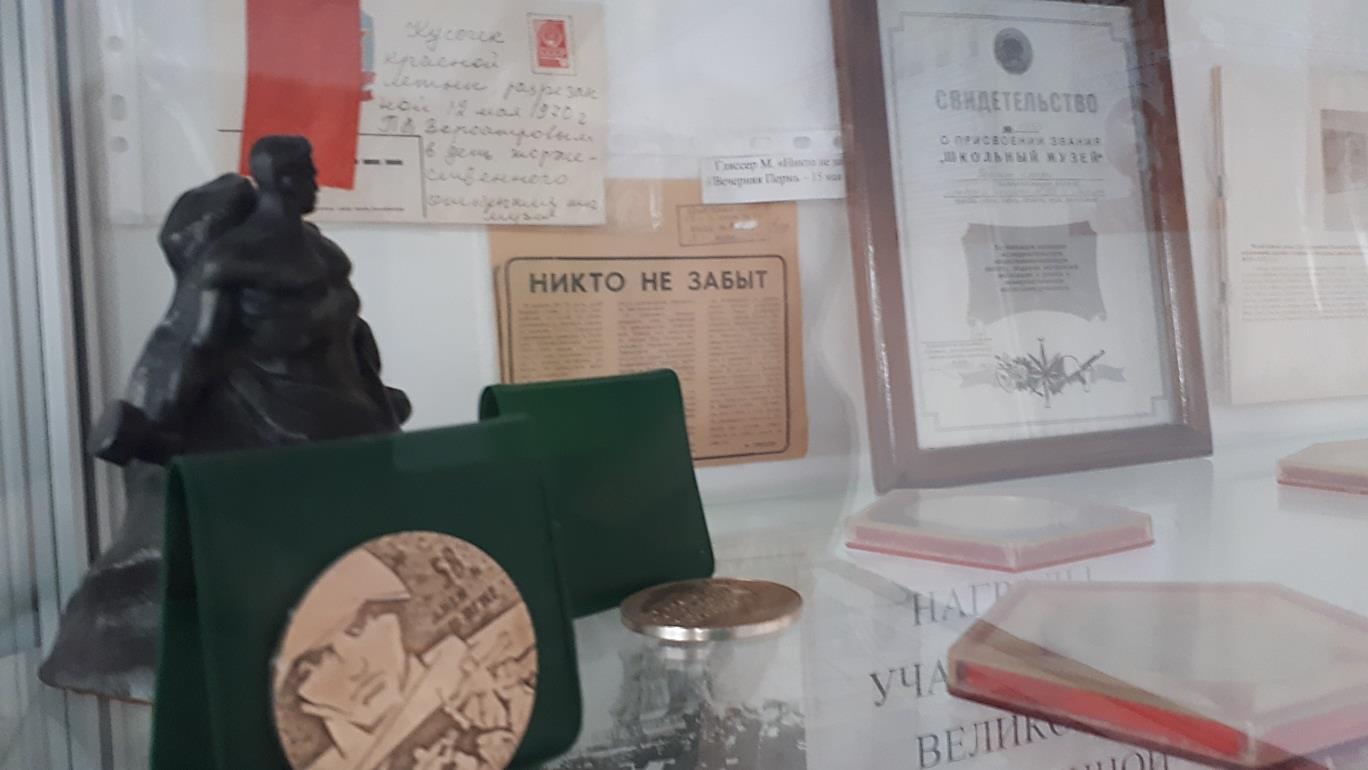 Наш музей рассказывает о формировании 112-ой стрелковой дивизии в период с июля по ноябрь 1939 года в Уральском военном округе со штабом в городе Пермь на базе территориальных частей 82-й стрелковой дивизии.

Приглашаем ВСЕХ в НАШ в МУЗЕЙ!!!
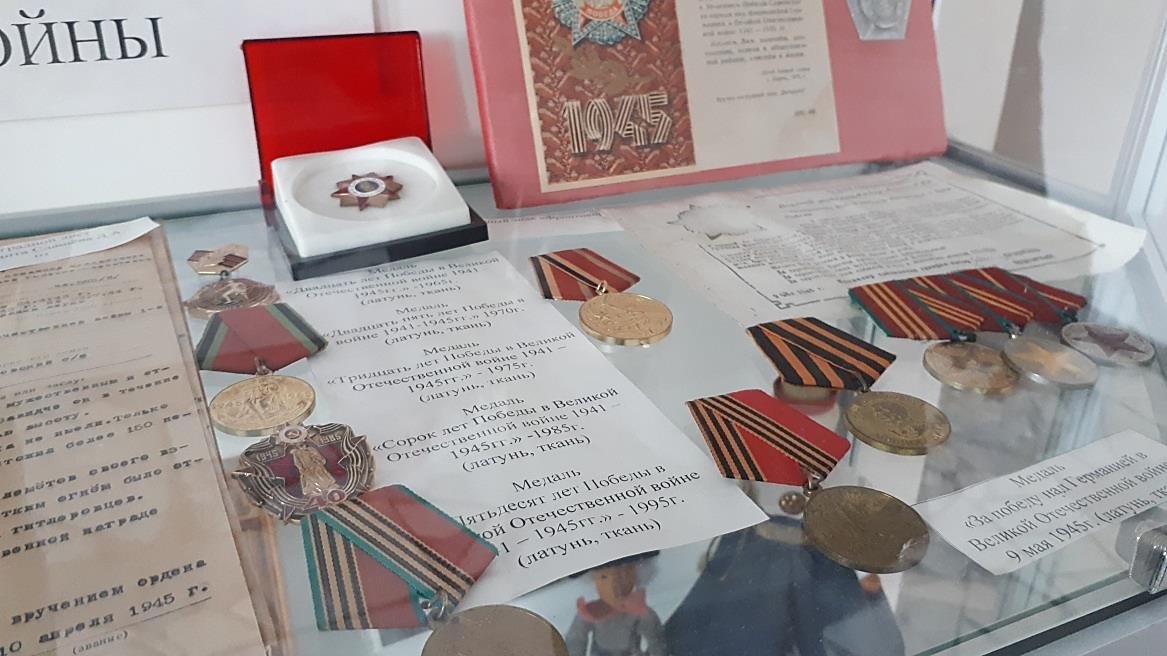